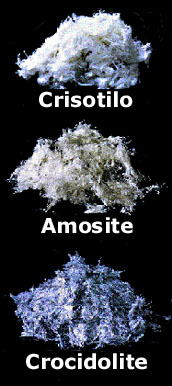 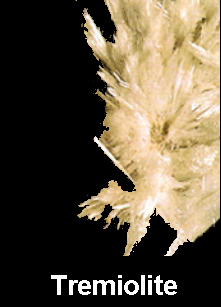 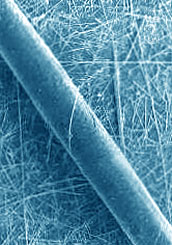 Capello -  Fibra
Cos’è l’amianto?
Amianto: nome generico di una serie di silicati fibrosi naturali, divisi in due principali classi, gli anfiboli e i serpentini. Di forma cristallina, possono presentarsi in fibrille isolate oppure in fasci.
Dove si trova l’amianto?
L’amianto si trova in prodotti di vario genere ma realizzati prima del 1992

Perché?

La legge 257 del 1992 VIETA l’estrazione, l’importazione, l’importazione e la commercializzazione di amianto, di prodotti di amianto o contenenti amianto.
Dove si trova l’amianto?
Prima del 1992 per le sue proprietà di 
	- incombustibilità
 	- resistenza alle alte temperature, all'usura, all'aggressione delle sostanze chimiche e alla trazione
	- facile lavorazione e flessibilità
	- potere assorbente
con l’amianto sono state costruite…
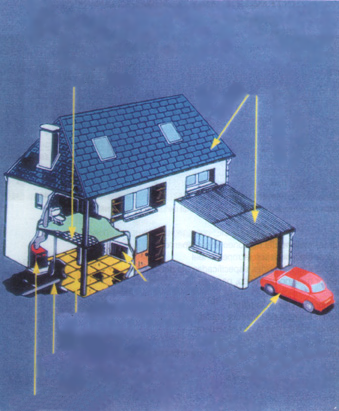 Tetti in 
cemento-amianto
Contro-soffitto
Pannelli coibentanti
Pavimenti
Freni
Tubature
…prodotti in cemento amianto, corde, filati, tute protettive
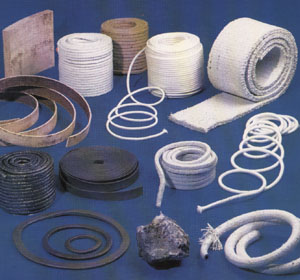 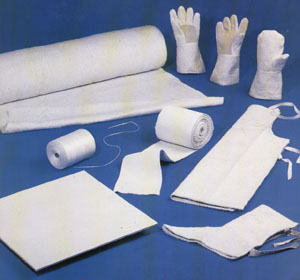 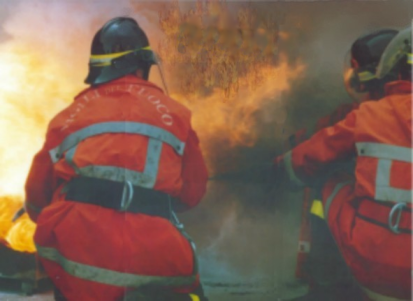 Sistema di Riscaldamento
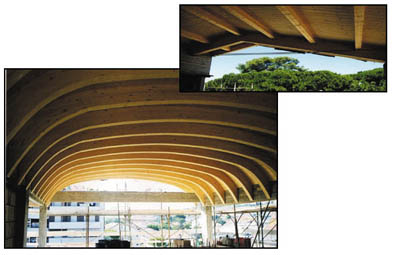 …prodotti isolanti acustici, termici, anticondensa
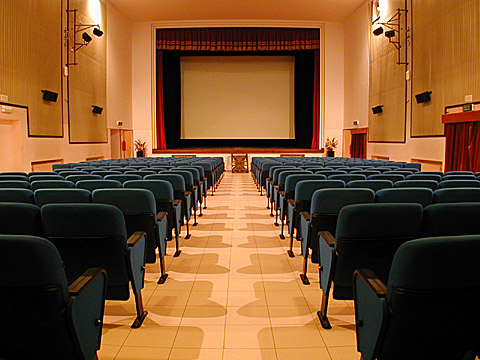 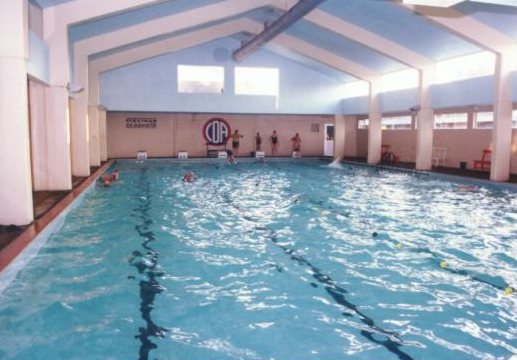 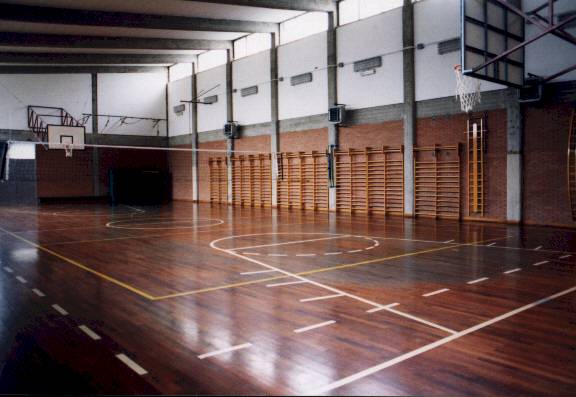 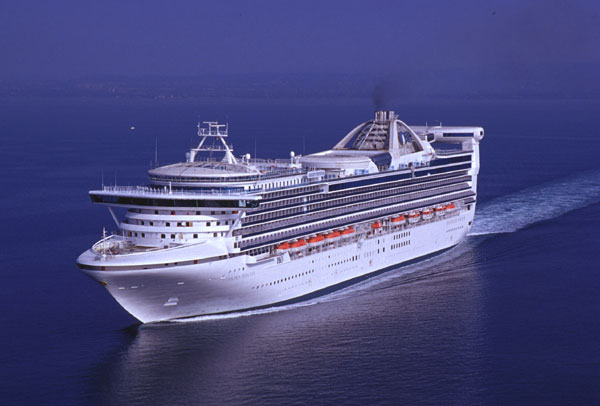 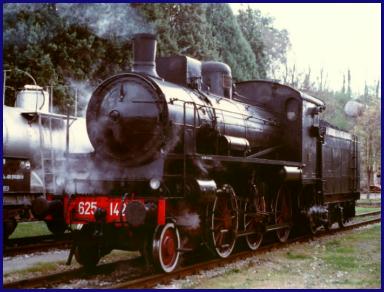 Quanti i soggetti esposti
Secondo ISPESL
607.000 unità produttive
3470.000 addetti
2.000.000 operai
1.470.000 impiegati
Patogenesi
Patogenesi
Serpentino
Crisotilo (amianto bianco)
Anfibolo
Crocidolite (amianto blu)
Amosite (amianto bruno)
Antofillite
Reazione del polmone
Anfiboli 100u glicoproteine  corpuscoli ferruginosi 

Fibre corte  migrazione nel parenchima  lisi dei macrofagi  attivazione fattore fibroblastico
Interleuchina I  linfociti T Helper proliferazione fibroblasti
Anatomia patologica
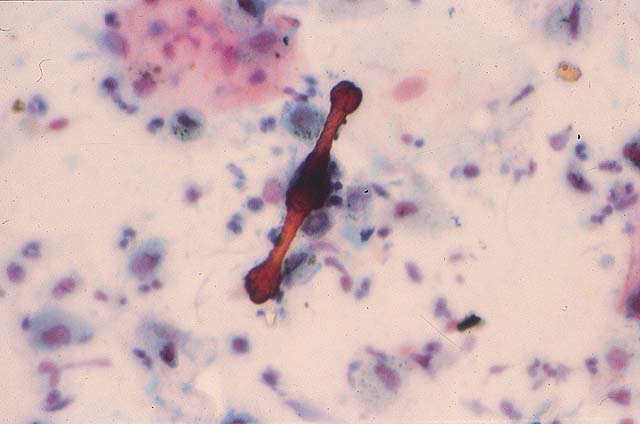 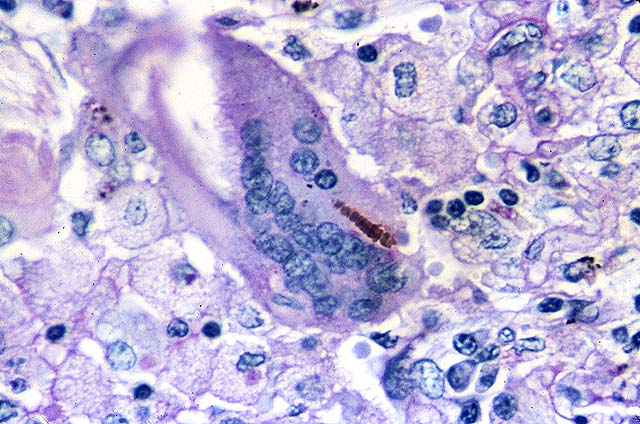 Forme Cliniche
Asbestosi
Placche pleuriche
Mesotelioma maligno della pleura 
Carcinoma broncopolmonare
Altre lesioni maligne (laringe?)
Clinica della Asbestosi
-  Primi stadi iniziali: asintomaticità
- Stadio precoce: paucisintomaticità, dispnea da sforzo, tosse (ingravescenti)
- Casi avanzati: dispnea e segni di insufficienza respiratoria (cianosi, ippocratismo digitale ecc....)
Diagnosi
Semeiotica medica : leggeri rantoli o crepitii dapprima basali, poi su tutto l’ambito polmonare (non modificabili con i colpi di tosse)

Semeiotica strumentale :
- Prove di funzionalità respiratoria: casi conclamati, deficit ventilatorio restrittivo
- Test di diffusione polmonare : ridotto nei casi di malattia conclamata
- Rx standard del torace : opacità lineari e irregolari (s, t, u) (ILO/UC 1980)
- Fibrobroncoscopia con BAL : citologico (PMN aumentati); biochimico (aumento IgG, 1AT, LHD); microscopico (corpuscoli d’asbesto e fibre)
- HRTC : maggiore sensibilità (evidenziazione piccole zone d’enfisema, bronchiesctasie, placche pleuriche)
Rx Torace
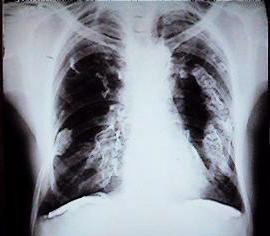 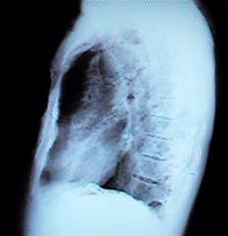 Placche pleuriche
Possono comparire dopo anni dalla esposizione.
 Anche di fibre artificiali
20-30% cause infettivo-infiammatorie (TBC, ecc.)
Interessano la pleura parietale
Non si accompagnano ad alterazioni interstiziali o funzionali dell polmone
Indagate con Rx torace in proiezione obliqua, e con TC.
Complicanze neoplastiche
Mesotelioma pleurico
Carcinoma broncogeno
Mesotelioma Pleurico
Tumore raro, a lungo disconosciuto fino al ‘60 quando descritto in 33 soggetti in Sud Africa.
Prime indicazioni negli anni ’40, ma il riconoscimento avviene nei primi anni ’60. (fino ad allora si credeva che fosse una metastasi di un adenocarcinoma primitivo situato altrove)
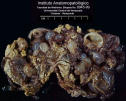 Incidenza
Il rischio di contrarlo è esagerato, e vi è una sovradiagnosi. Resta comunque molto raro.  
15 casi x milione negli uomini negli USA.
20 uomini 3 donne x milione in GB con rapporto 10:1 maschi e 5:1 femmine verso pleura/peritoneo
Solo negli uomini si è registrato un aumento, che depone per la natura professionale
Incidenza
-  Storia di esposizione ad asbesto dimostrabile nel 70-80% dei casi. Nei restanti casi (25%) non è dimostrabile la causa professionale. 
-   Il 20% ha una asbestosi che è presente nel 50% dei mesot. del peritoneo.
-   Si crede che siano soprattutto le fibre di anfibolo a causare il tumore.
Crocidolite
Tremolite
Amosite
Crisotilo
Antofillite
Periodo di latenza
- Incubazione 15-40 anni (mediamente 35-40); una volta esposto …se sensibile,  tumore. La latenza minore è stata di 14 anni!! 
- Negli animali, riducendo la dose, si allunga la latenza fino a superare la vita dell’animale. L’aumento delle fibre aumenta macrofagi, citochine …
Nei tumori con lunga latenza, non vi è reazione del soggetto in quanto non vi è sviluppo antigenico associato al tumore
Dose risposta
Non vi sono modelli ben stabiliti. Il processo neoplastico inizierebbe comunque subito dopo l’inizio dell’espos.e la latenza tra questa e l’insorgenza sarebbe indipendente dal periodo di esposizione.
La minima esposizione utile è di 6 mesi – 1 anno a concentrazioni importanti.
E’ accettata una espos. di 25 fibre/ml x anno. 
Anche senza una soglia riconosciuta, l’asbesto sarebbe un cancerogeno che agisce da promoter.
Altri mesoteliomi
Peritoneo
da migrazione delle fibre dalla pleura; non ci sono evidenze che il crisotilo ne sia capace; sperimentalmente in animali è stata dimostrata una migrazione delle fibre dall’intestino.
Pericardio 
rarissimo. Pare che sia unrelated to asbesto
Tunica vaginale 
related to asbestos ma non si capisce come colpisca selettivamente la tunica risparmiando il peritoneo
Clinica
Dolore toracico prima transitorio quindi continuo, esacerbato da tosse
Dispnea progressiva con ingrossamento della massa che comprime il polmone, i vasi dell’ilo, devia il mediastino. 
Decesso entro 18-24 mesi
Rx
Larga effusione pleurica, con placche ed asbestosi (nel 20%)
Progressivo ingrandimento della massa con scomparsa di essudato pleurico
Se è peritoneale, concomitano nel 50% dei casi segni radiologici di asbestosi
La TC è utile per delineare meglio. Talvolta lesioni periostali o costali
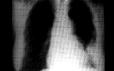 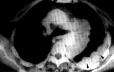 Diagnosi
Storia espositiva (durata, latenza, corpi dell’asbesto)
Ruolo del carico delle fibre polmonari nell’attribuzione della malattia
Metodi non standardizzati
TEM, contrasto di fase
Biopsia con ago o a cielo aperto Denuncia di mal. professionale
La diagnosi patologica non è facile (metastasi di adenoK intestino o rene). In passato i patologi non lo conoscevano. Anche adesso è necessaria esperienza, che è difficile da acquisire, ma è necessaria per il riconoscimento professionale. (encicl. 194)
A livello addominale, confondibile con altri tumori
Terapia
Terapia chirurgica, chemioterapia e radioterapia poco efficaci.
Prevenzione
Rischio Amianto
La semplice presenza di amianto in un edificio comporta rischi per la salute?
NO!
L’amianto è pericoloso solo in caso di:
Deterioramento
Insufficiente manutenzione
Danneggiamento volontario
Rischio Amianto
…se l’amianto non si lavora più, quali sono oggi le attività a rischio?
Le attività a rischio sono quelle che devono intervenire sull’amianto già lavorato, cioè nelle operazioni di BONIFICA.
Bonifica: 
Rimozione, Incapsulamento, Confinamento
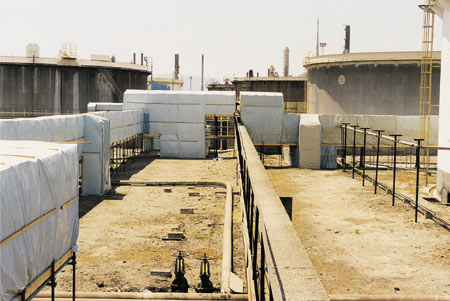 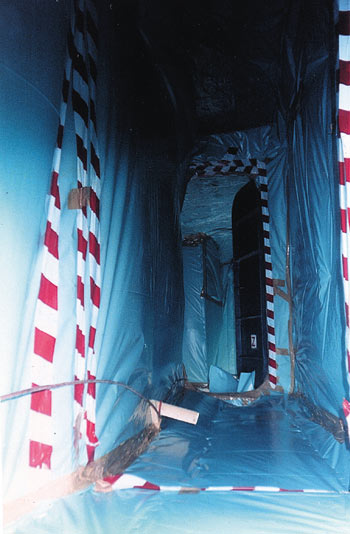 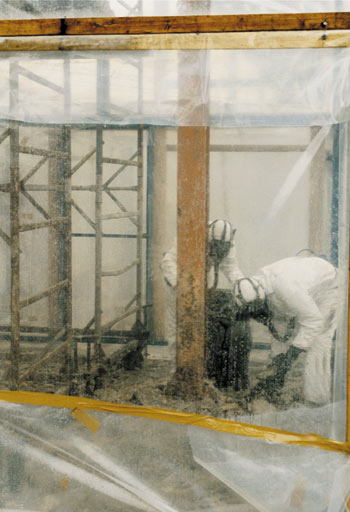 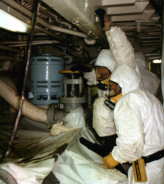 Sorveglianza sanitaria
Monitoraggio ambientale
Sorveglianza individuale
	- Rx torace
	- Test di funzionalità respiratoria
	- Esame dell’espettorato e del BAL
	- Identificazione delle fibre (difrattometria a raggi X e ME)
Gestione dei casi
Misure di controllo
	- D. Lgs. 277/91
	- D. Lgs. 257/92
	- DPR 1124/65
AMIANTOvie di penetrazione
Le fibre possono essere 
inalate dall’uomo e penetrare 
nei suoi polmoni:

alcune vengono eliminate 
dai meccanismi di difesa 
(espulse)

altre vi  permangono per tutta 
   la vita localizzate:
     a) tessuto polmonare
     b) tessuto pleurico
AMIANTOeffetti sulla salute
Ieri
Asbestosi parenchimale: 
fibrosi del tessuto polmonare 
latenza 10-20 anni da esposizioni importanti 
attualmente si risconta raramente
Placche pleuriche: ispessimenti pleurici
AMIANTOeffetti sulla salute
Oggi 
Mesotelioma pleurico: 
tumore maligno della membrana 
sierosa che riveste i polmoni e 
la cavità toracica (pleura). 
Può manifestarsi 20-40 anni 
dall’esposizione. 
E’ in continuo aumento. 

Carcinoma polmonare: 
si manifesta di solito dopo 20-30 anni dall’esposizione.
Tumori correlati all’esposizione ad amianto
dati ISTAT 2003
Mesoteliomi pleurici maligni in Italia 
1000 casi anno

Tumori polmonari in Italia 
1600 casi anno

N.B. Mortalità per incidente stradale all’anno
8000 casi
Perché parlare di fumo di sigaretta: problema di salute
FUMO
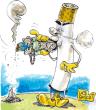 In Italia 90.000morti/anno
25.000 per tumori polmonari
20.000 per bronchite cronica
il rimanente per patologie cardiovascolari
Perché parlare di amianto e fumo:
problema di salute
L’esposizione a fumo e la contemporanea esposizione a rischi professionali come l’amianto può produrre effetti combinati di tipo additivo o moltiplicativo nell’insorgenza del tumore polmonare e pleurico
L’Amianto è cancerogeno per l’uomo
+
Il Fumo di sigaretta è cancerogeno per l’uomo
Tumore polmonareFUMO E AMIANTO
Tipo di esposizione        Rischio di tumore
Mesotelioma pleuricoFUMO E AMIANTO
Rischio di insorgenza del mesotelioma pleurico maligno in fumatori esposti ad amianto si quintuplica